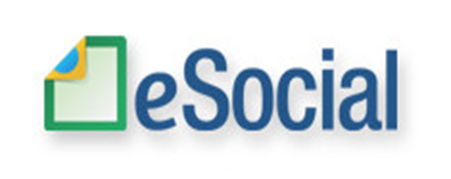 COMO EXCELENTE 
FERRAMENTA DE GESTÃO PÚBLICA
EVENTOS - BENEFÍCIOS
CARGA INICIAL DOS BENEFÍCIOS  
(EM MANUTENÇÃO/ATIVOS)
CADASTRO DE BENEFÍCIOS A PARTIR DO eSOCIAL
(CONCESSÃO DE NOVOS BENEFÍCIOS)
O QUE ESTÁ VIGENTE
VERSÃO 2.4.02
S-1207 Benefícios Previdenciários-RPPS
•Conceito: São as informações referentes ao pagamento dos proventos, pensões e demais benefícios dos segurados , no mês de referência.
•Quem está obrigado: Todos os órgãos públicos que efetuem pagamento de benefícios previdenciários do RPPS.
CADASTRO DOS BENEFÍCIOS  S-2400 – Concedidos antes do eSocial
Dados cadastrais: CPF, NOME e DN (obrigatórios) os demais desejáveis;
Tipo de Benefício – Código Tabela 25;
Instituidor de Pensão – Não Informar;
Número do Benefício;;
Complementação – Tabela 25;
CADASTRO DOS BENEFÍCIOS S-2400 – Concedidos a partir do eSocial
Servidor estar cadastrado no S-2200;
Tipo de Benefício – Código Tabela 25;
Instituidor de Pensão – cadastrado como servidor ativo ou aposentado;
Pensionista – o CPF é obrigatório e informar quantidade de quotas;
Número do Benefício.
VERSÃO 
REVISTA A SER PUBLICADA
S-1207 Pagamento de Benefícios- Entes Públicos
Conceito: São as informações referentes ao pagamento dos proventos, pensões e demais benefícios dos segurados de vínculo previdenciário ou não, no mês de referência.
Quem está obrigado: Todos os órgãos públicos que efetuem pagamento de benefícios previdenciários do RPPS ou sem vínculo previdenciário.
S-1207 – Pagamento de Benefícios – Entes Públicos
Processo judicial do beneficiário quanto: à não incidência/exigibilidde de contribuição previdenciária e/ou Imposto de Renda ;
Informações relativas aos períodos de apuração
Informações relativas aos proventos e pensões  do beneficiário no período de apuração
Registro que relaciona as rubricas que compõem a remuneração, proventos e pensões do beneficiário com vínculo previdenciário.
Informações de plano privado coletivo empresarial de assistência à saúde, se houver.
Remuneração  de Períodos Anteriores, se houver pagamento retroativo.
Registro que relaciona as rubricas que compõem os valores das pensões/benefícios sem vínculo previdenciário.
S-2400
S-2400
S-2405
S-2410
CADASTRO 
BENEFICIÁRIO
ALTERAÇÃO DADOS
BENEFICIÁRIO
CADASTRO DO BENEFÍCIO
S-2400 - Cadastro de Beneficiários – Entes Públicos– - Início
Indicar se o evento se refere a cadastro inicial - anterior ao eSocial ou pós eSocial.
Validação CPF: deve ser um CPF válido.
Validação NIS: deve ser um NIS válido para aposentadorias, se indicativo de não ser “cadIni”.
Dados do beneficiário: sexo, raça/cor, estado civil, doença incapacitante.
Informações dos dependentes.
S-2405 - Cadastro de Beneficiários  - Alteração
S-2410 - Cadastro de Benefícios – Entes Públicos
Evento de cadastro de benefício previdenciário ou não, conforme Tabela 25 – “cadIni” – S/N
Identificação do OP/Pagador do benefício.
Identificação do beneficiário. No caso de {cadIni} = [S], os beneficiários devem estar cadastrados no S-2200 ou S-2400.
Identificação do benefício = número do Benefício é chave.
Informações relativas a pensão por morte preenchimento obrigatório se {tpBenef} for do grupo 6:
	- Identificação sequencial das quotas do benefício
	- Tipo de pensão por morte : Vitalícia ou Temporária.
Informações sobre a homologação do benefício pelo Tribunal de Contas.
Informações relativas ao –término ou suspensão do benefício (data e motivo da cessação – Tabela 25 ou suspensão – Tabela 26).
NÚMERO DO BENEFÍCIO
1) Número do processo/protocolo - OK;
2) Faixa numérica do Órgão Público - OK;
3) Caso não possua nenhum dos anteriores:
	a) informar um número sequencial (01, 02...);
	b) acompanhado do código do tipo de benefício;
	c) número do CPF do beneficiário.
 Exemplo Aposentadoria: 
 Exemplo Pensão por Morte:
0110800700700757
0260200700700757
LINK TABELA 25 do eSOCIAL
LINK TABELA 26 do eSOCIAL
GANHOS 
PARA A GESTÃO
 DOS ÓRGÃOS PÚBLICOS?
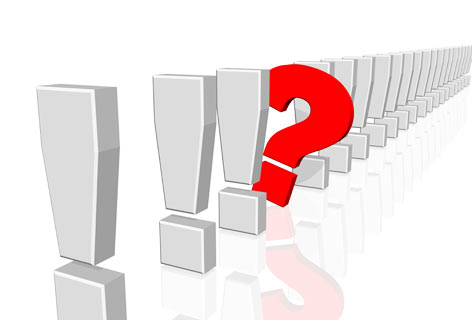 A formação do Banco de Dados Nacional dos Servidores, em cumprimento ao art. 37 da CF e ao art. 3º da Lei  10.887/2004 para verificar:
o cumprimento do teto constitucional;
acumulação indevida de cargos;
Identificar outras inconsistências (concessão de benefícios indevidos, obitos...)
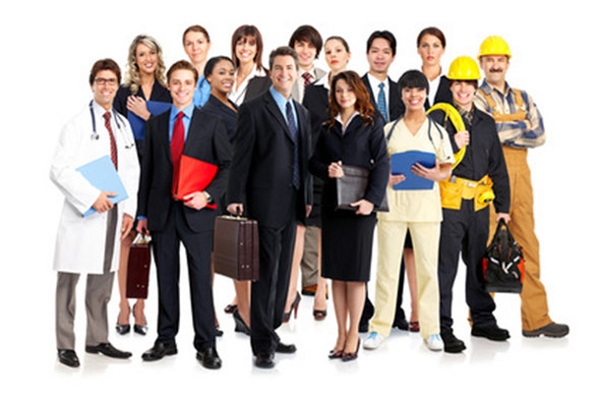 VIABILIZAR.....
Avaliação atuarial com dados consistentes, completos e atualizados da vida funcional e previdenciária do servidor público de cargo efetivo.
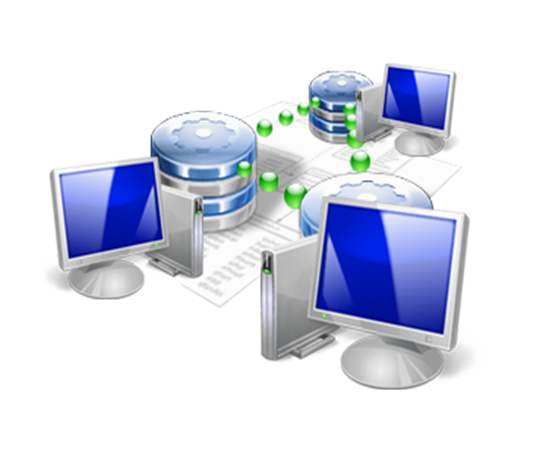 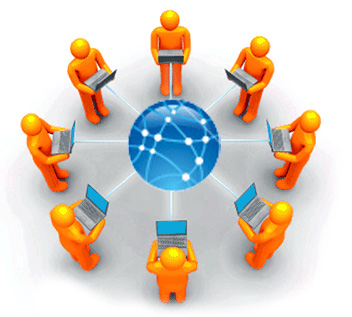 A geração de informações a partir do cruzamento com dados de outras fontes de informação.
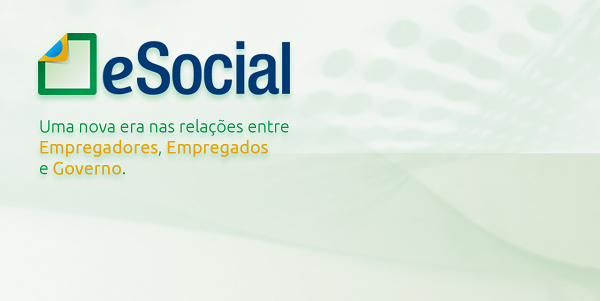 Secretaria de Previdência | Ministério da Fazenda
Subsecretaria dos Regimes Próprios de Previdência Social
Laura Schwerz
esocialop@previdencia.gov.br 

(61)2021-5555